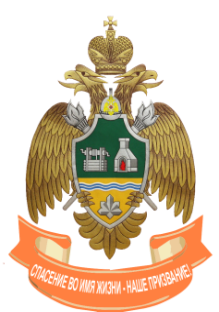 ФЕДЕРАЛЬНОЕ ГОСУДАРСТВЕННОЕ БЮДЖЕТНОЕ УЧРЕЖДЕНИЕВЫСШЕГО ОБРАЗОВАНИЯ«УРАЛЬСКИЙ ИНСТИТУТ ГОСУДАРСТВЕННЙО ПРОТИВОПОЖАРНОЙ СЛУЖБЫ» МИНИСТЕРСТВА РОССИЙСКОЙ ФЕДЕРАЦИИ ПО ДЕЛАМ ГРАЖДАНСКОЙ ОБОРОНЫ, ЧРЕЗВЫЧАЙНЫМ СИТУАЦИЯМ И ЛИКВИДАЦИИ ПОСЛЕДСТВИЙ СТИХИЙНЫХ БЕДСТВИЙ
О плане научной деятельности института на 2018 год
Екатеринбург
2017
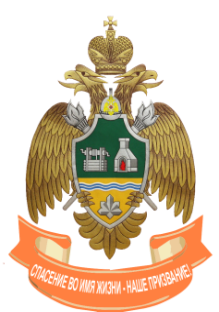 План научной деятельности института на 2018 год
Приоритетные направления исследований института:
  пожарная и промышленная безопасность;
  защита окружающей среды;
  гуманитарные аспекты обеспечения пожарной безопасности;
  правовое обеспечение деятельности Государственной противопожарной службы МЧС России;
  теория и методика обучения и воспитания.
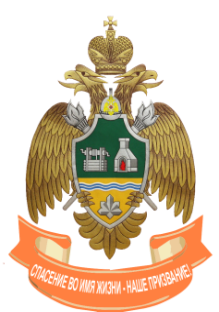 Запланировано в рамках научно-исследовательской и опытно-конструкторской работы:
1 работа по плану научно-исследовательских и опытно-конструкторских работ МЧС России на 2018 год (Разработка системы применения электронных идентификационных знаков для фильтрующих противогазов с целью выявления контрафактных изделий, кафедра управления в кризисных ситуациях).

30 инициативных работ (по заказу ФГБОУ ВО Уральский институт ГПС МЧС России).
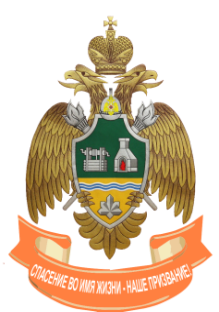 Координационная деятельность:
Проведение комиссии по подготовке научно-педагогических кадров;
  Проведение заседания совета молодых ученых;
  Проведение научно-технического  совета;
  Проведение заседания научного общества курсантов, слушателей и студентов;
  Проведение заседания редакционно-издательского совета.
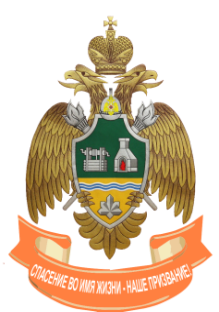 Подготовка научных трудов и изданий:
выполнение диссертационных работ (54 сотрудника); 
подготовка 11 учебных пособий на гриф Министерства образования и науки, МЧС и ДПО МЧС;
издание 8 монографий.
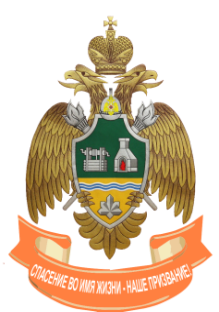 Научные мероприятия:
участие в Международном салоне «Комплексная безопасность-2018»;
участие в Школе молодых ученых;
проведение дней науки «Актуальные проблемы и инновации в обеспечении безопасности» (ноябрь-декабрь 2018 г.);
организация и проведение 37 научных мероприятий различного уровня (конференции, конкурсы, выставки, круглые столы и т.д.).
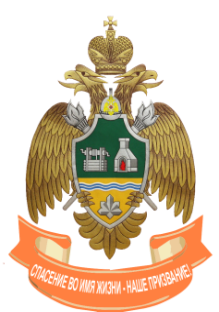 Благодарю за внимание!